Feature & Benefits
Application
Testing
Maintenance
Statguard® Products
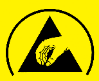 STATGUARD® FLOOR FINISH
Low humidity formulation provides greater durability and performance in all humidity environments
Cross-linked polymer produces a glossy, long lasting, durable finish for a beautiful ESD floor finish that stands up to heavy traffic but is easier to strip
UL classified for slip resistance
18% solids for easy application; improves productivity
Low Tribocharging, static dissipative
Lead-free RoHS 2, REACH, and Conflict Minerals compliant 
Responds well to spray buffing and dry burnishing to restore electrical properties and luster with minimal labor
Made in the United States of America
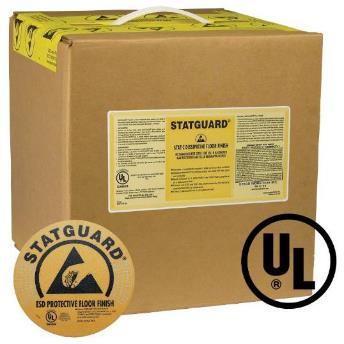 Click Here for Cleanroom and Raised Floor application instructionsTB-7042 - Statguard® Dissipative Floor Finish Installation and SDS
Statguard® Products
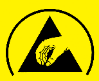 STATGUARD® LOW-VOC FLOOR FINISH
Better Hardness vs. Leading Competition – ASTM Standard D2134.93 Resists wear in order to maintain ESD performance longer
Static Dissipative Zinc Free Floor Finish
Convert hard non-ESD floors to ESD protective flooring 
Protect and enhance ESD permanent flooring (Vinyl, VCT, Rubber)
Low-VOC - Meets CARB and other regional VOC requirements
Dissipative Coating - (1 x 107 to < 1 x 109 ohms) - ANSI/ESD STM7.1 and ESD TR53 
Low Tribocharging Coating - (<100 volts) ANSI/ESD STM 97.2 -
23% Solids - 2 Coat System - Reduces labor needed for initial install and on-going maintenance of the floor
Lead-free RoHS 2, REACH, and Conflict Minerals compliant 
UL classified for slip resistance 
Made in the United States of America
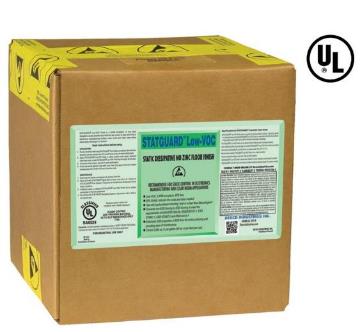 Click Here for Cleanroom and Raised Floor application instructionsTB-7055 - Statguard® Dissipative Floor Finish Installation and SDS
Statguard® Products
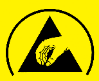 STATGUARD® NEUTRAL FLOOR CLEANER
Labor saving dissipative cleaner leaves floor clean and free of insulative film with no rinsing
Does not leave insulative residues behind
Cleans dissipative and conductive floors and tiles
Formulated with dissipative agents that rejuvenate the properties of Statguard® Floor Finish
Lead-free RoHS 2, REACH, and Conflict Minerals compliant
Made in the United States of America
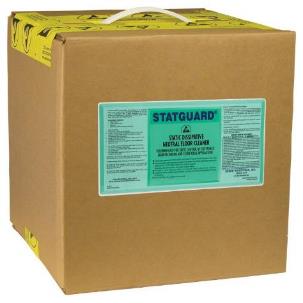 TB-7041 - Statguard® Neutral Floor Cleaner Installation MSDS
Statguard® Products
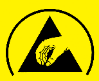 STATFREE ® BURNISHING RESTORER
Ready-to-use formulation that enhances gloss well beyond burnishing alone
Uses standard burnishing machine - Clean and prepare the ESD flooring for burnishing in one simple step
Keeps the wet look on floors without the need for refinishing
Unique formula extends re-coat cycle
Extends ESD floor electrical properties and restores gloss; reduces cost
The surface resistance (1 x 107 to < 1 x 1010 ohms) meets the ANSI/ESD S20.20
Lead-free RoHS 2, REACH, and Conflict Minerals compliant
Made in the United States of America
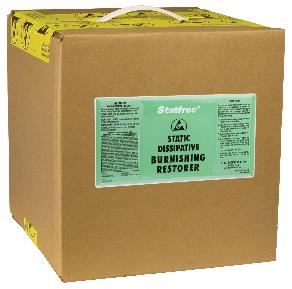 TB-7044 - Statfree® Dissipative Burnishing Restorer: Application Instructions & MSDS
Statguard® Products
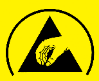 STATGUARD® LOW RESIDUE FLOOR STRIPPER
Strips resilient floors with low pH formula
Reduce rinse time and cutting labor costs by 20% over conventional strippers
Low pH formulation is designed to break up and lift multiple layers of Statguard® Floor Finish
High grade, non-ammoniated, biodegradable and phosphate free
Lifts ESD floor finish from vinyl, concrete, rubber, terrazzo, quarry tile, brick, slate, and unglazed ceramic
Lead-free RoHS 2, REACH, and Conflict Minerals compliant
Made in the United States of America
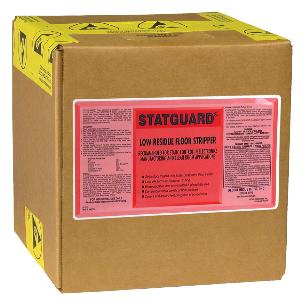 TB-7026 - Statguard® Floor Stripper: Application Instructions & MSDS
Statguard® Features
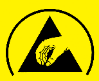 WHY USE STATGUARD® FLOOR FINISH?
Static dissipative. Rtt = 107 – 109 Ohms through 10% - 65% RH
Charge decay to zero volts from 5000 volts in .01 seconds
Low Tribocharging, will not generate greater than 100 volts even under 10% RH
High performance proprietary X-linked polymers for hardness and durability
UL listed for slip resistance, high coefficient of friction
Non-water whitening 
Used in clean rooms down to class 1000
30 years performance history with Statguard® 
18% Solids (standard Statguard® Floor Finish)
23% Solids (Low VOC Statguard® Floor Finish)
Statguard® Features
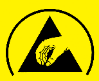 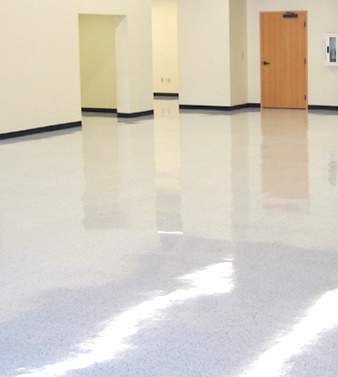 STATGUARD® BENEFITS
Easy to apply
Turns standard flooring into an ESD protected floor
Provides superior gloss with easy maintenance
Provides a clear durable coating to allow grounding of mobile personnel and equipment
Eliminates Tribocharging on mobile personnel and equipment
Electrical properties verified using standard test methods
Statguard® 1-2-3 Application
The Tools
The Application
Testing
Statguard® 1-2-3 Application
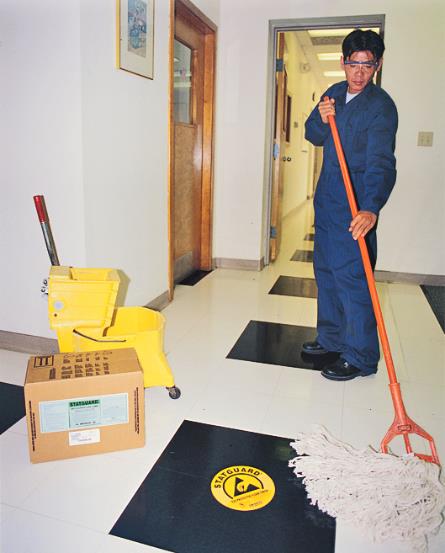 THE TOOLS
Rayon Mop
Dedicated mop*
Bucket
Dedicated bucket*
Statguard® Finish
Quality ESD finish
*Dedicated Tools Eliminate Contamination
Statguard® 1-2-3 Application
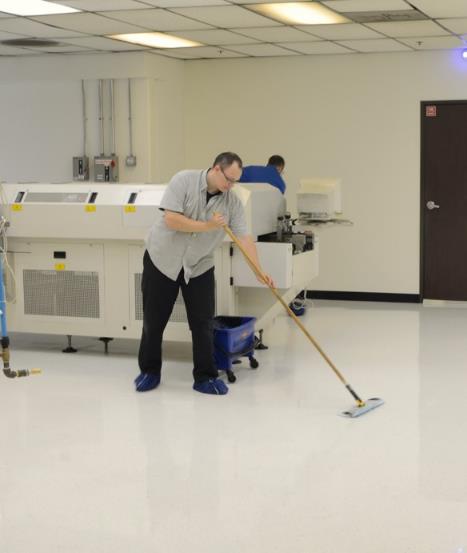 THE APPLICATION
Floor Prep
Strip away old finish
Rinse 2 times or until pH is between 7 and 8
Let floor dry
Application
Standard - 3 coats / Low VOC - 2 coats
Dry time
45 minutes minimum each coat
Light traffic overnight
Last coat completely hardens in 72 hours
Statguard® 1-2-3 Application
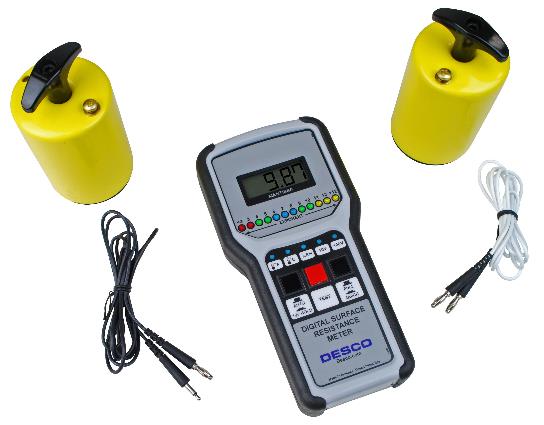 THE TESTING
Resistance to Ground (Rtg)
1x107 to 1x 109 Ohms
Surface Resistance (Rtt)
1x107 to 1x 109 Ohms
Charge Decay
5,000 volts to 0 < 0.01 sec
Low Tribocharging Surface
Less than 100 volts(Meets ANSI/ESD S20.20)
19787 - Desco Digital Surface Resistance Meter KitTB-3062 - 19787: Installation, Operation and Maintenance
Statguard® Maintenance
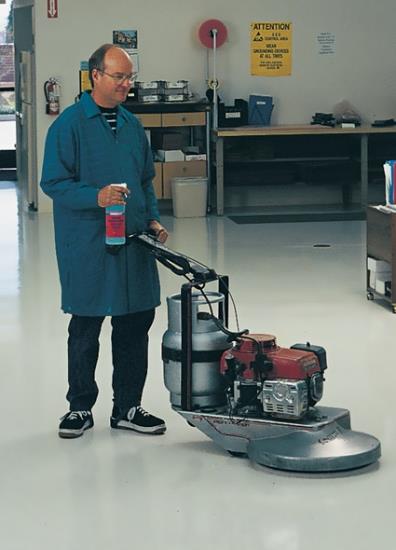 MAINTENANCE TECHNIQUES
Dry mop
Gloss Damp Mop
Clean Damp Mop
Spray Buff 
Burnish
Statguard® Maintenance
DRY MOP PROGRAM
Statguard® Maintenance
GLOSS DAMP MOP PROGRAM
Statguard® Maintenance
CLEAN DAMP MOP PROGRAM
Note: The clean damp mop process may reduce the tile gloss
Statguard® Maintenance
SPRAY BUFF PROGRAM
Statguard® Maintenance
BURNISH PROGRAM
CONTACT US
Phone: (781) 821-8370
Service@StatguardFlooring.com